Senior College Poster Project
Vanessa Leyva
Mrs. Ogden 
AVID 12
Period: 1
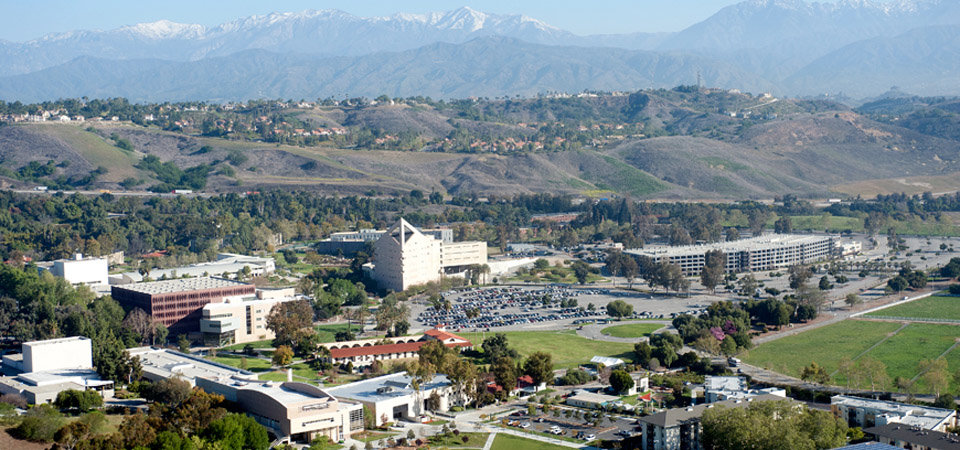 College Preferences
A small student—teacher ratio
A 4-university that is not religiously affiliated 
A Cal  State that is close enough to commute
An EOP program available so aid is available  to students 
A friendly environment in which many people are involved in clubs and sports 
Availability of internships 
Class availability 
Attractiveness of college (appearance)
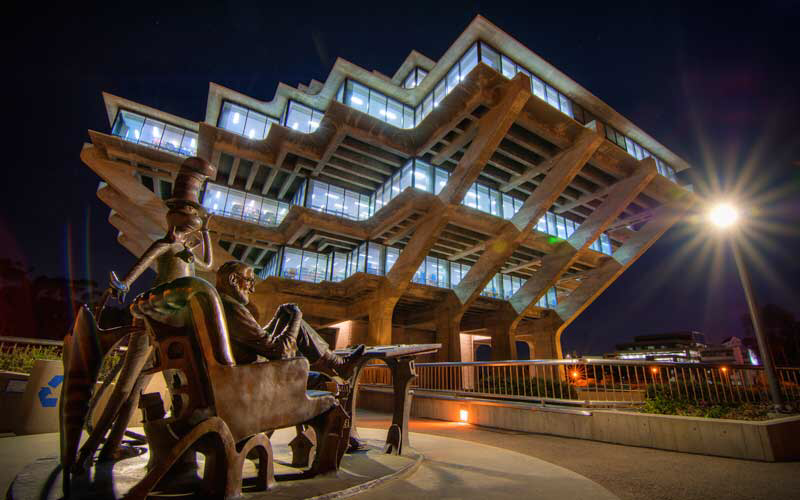 Majors
Mathematics 
This may include applied mathematics, algebra, or calculus 
Engineering 
This may include computer engineering, electrical engineering, or mechanical engineering
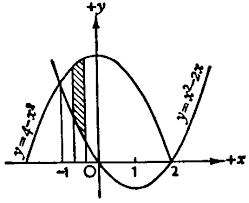 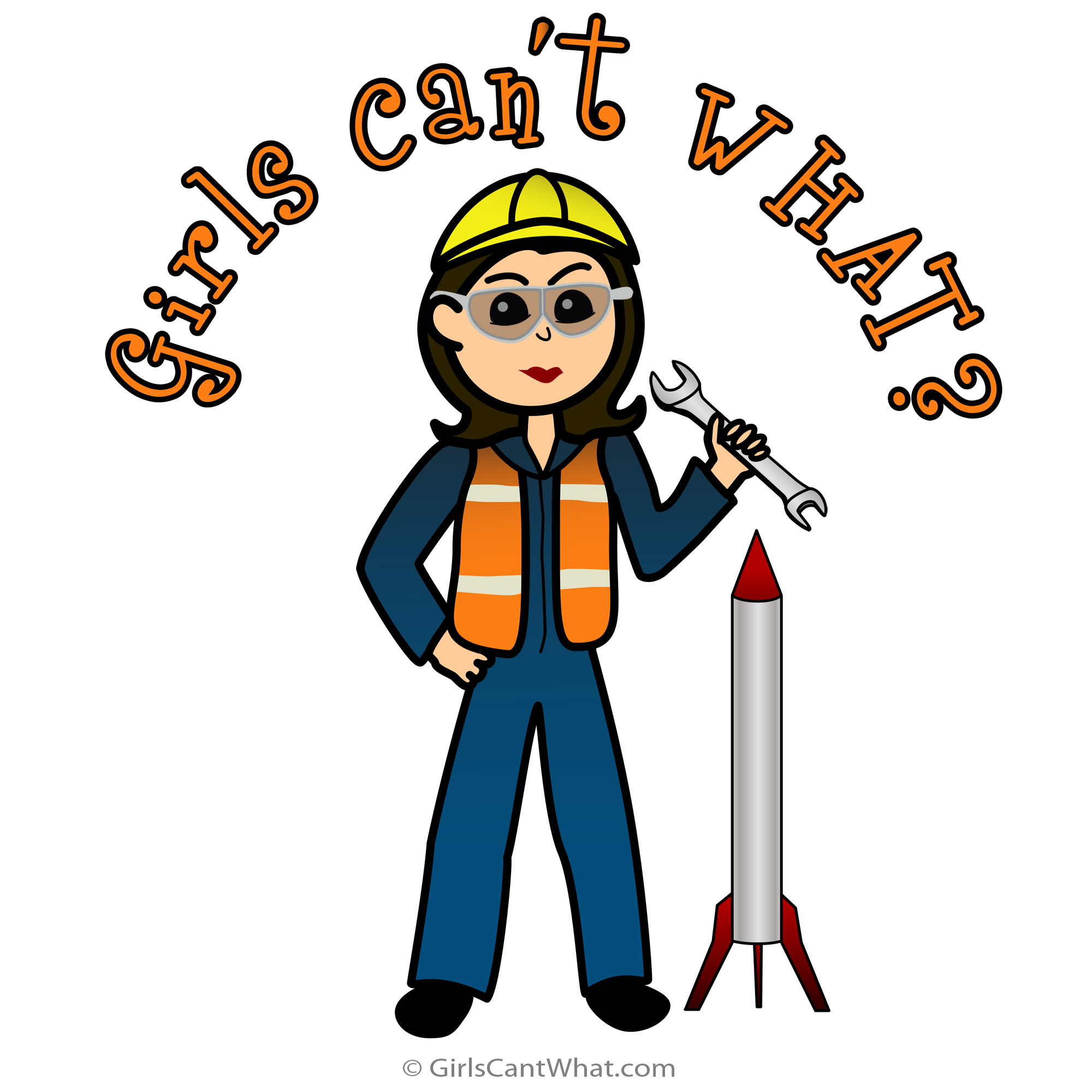 CAREERS
A Pre-Calculus teacher 
An Algebra teacher 
An electrician/ electrical engineer
Work for a major technological incorporation such as Microsoft or Apple
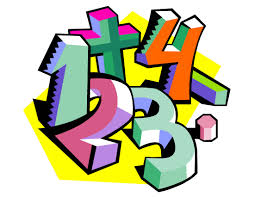 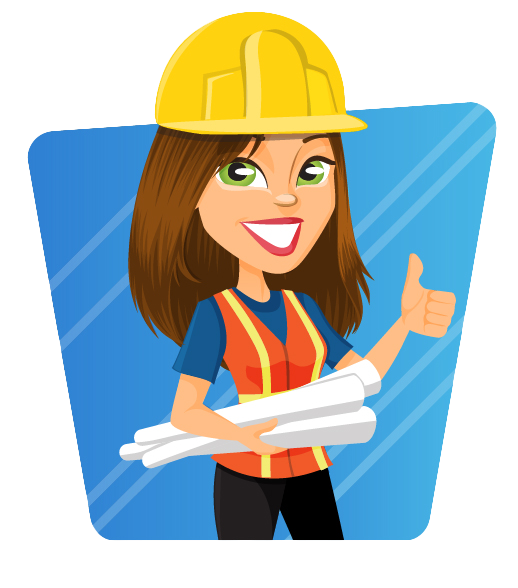 Dream College: Cal Poly Pomona (GPA: 3.5 and SAT: 1065)
Reach Colleges: UCLA ( GPA: 4.3 and SAT: 1370), UCSD (GPA: 4.0 unweighted and SAT: 1350), or USC (GPA: top 10% and SAT: 1920-2250 on a 2400 scale) 
Good Fit Colleges:  Cal State Fullerton (GPA: 3.48 and SAT: 1110),  Cal State Long Beach( GPA: 3.75 and SAT: 1060), UCR( GPA: 3.6 and SAT: 1180),  SDSU (GPA: 3.69 and SAT:1190), Cal State Los Angeles
Safe Colleges: Cal State San Marcos, Chico Sate, Cal State East Bay
TOP 10 List
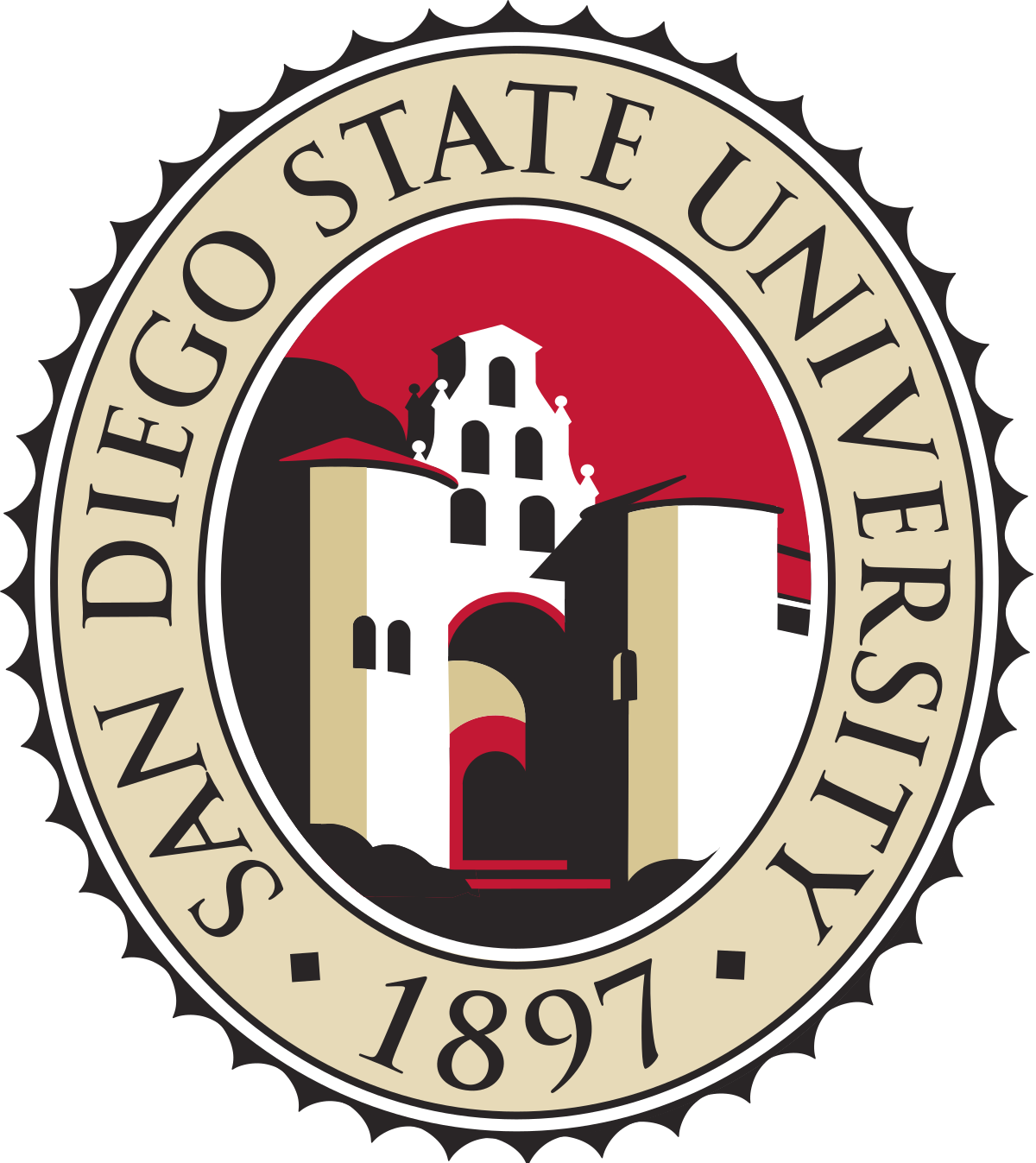 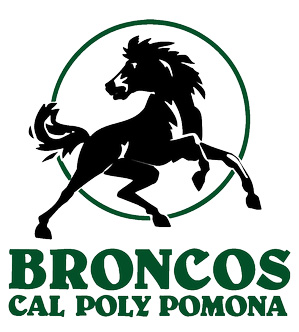 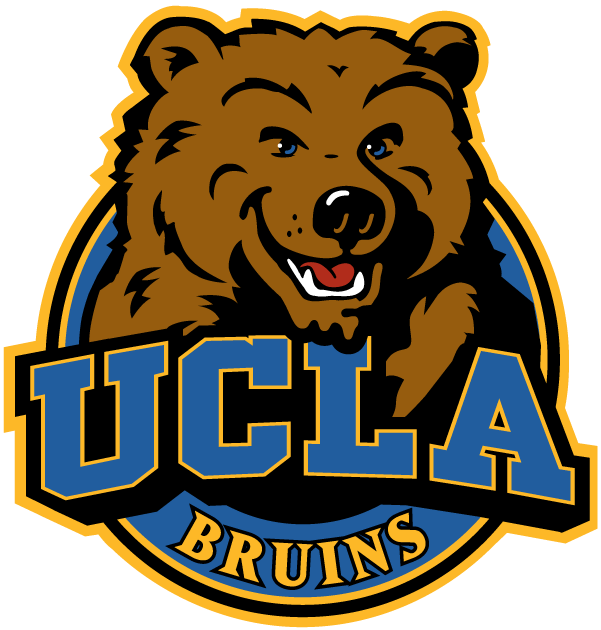